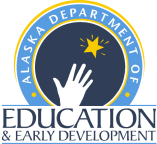 Preparing
College, Career,
& Culturally Ready Graduates
Standards
Assessment
for Districts & Schools
for Educators
Accountability
Accountability
Parents & Community
1
Support
Alaska Educator Evaluation: Statutory & Regulatory Requirements
Overview
Background Information
Purpose
System Development
System Components
Overall Rating, Reporting & Confidentiality
Key

Statutes
Historic Regulations
Newly adopted Regulations
Background Information
Race to the Top/ESEA Reauthorization/School Improvement Grants (SIG)

ESEA Flexibility Waiver application

2012  Alaska State School Board revised evaluation regulations
1975 Chapter 19 Evaluation of Professional Employees

1996 AS 14.20.149 Employee Evaluation

2009 Education Summit/Teacher Quality Working Group (TQWG)

State Fiscal Stabilization Fund (SFSF)  Assurances
Purpose of Educator Evaluation
Statutes indicate that evaluation and improvement of performance are the focus educator evaluation AS14.20.149(a)
Regulations indicate that  an evaluation must provide information and analysis that:
Help the educator grow professionally
Improve the effectiveness of instruction
Relate to the future employment of the educator 
4 AAC 19.010(a)
District Evaluation System Development
Statutes require that during the design and periodic review of the evaluation system, a district must consider information from all stakeholders. AS 14.20.149(a)
Regulations require that a district confers with the educators subject to the evaluation to establish standards for and select measures of student learning. 
4 AAC 04.205 (e)(1)
District Evaluation System Development
A district shall make a copy of a form, template, or checklist that the district uses in the evaluation of certificated employees available to the public, including posting the form, template, or checklist on the district’s website.

The posting shall make clear how the district has considered information from students, parents, community members, classroom teachers, affected bargaining units, and administrators in the design of the district’s certificated employee evaluation system. 4 AAC 19.015
System Components
Standards
Evaluation Procedures
Data Sources
Plan for Improvement
Plan for Professional Growth
Training
8
Standards
Content – A “should” statement describing a desirable trait

Performance – Actions or activities which reflect attainment of the trait (Evaluation Handbook for Professional Alaska Educators)

Levels of Performance – Exemplary, Proficient, Basic, or Unsatisfactory– Statement describing the degree of attainment of the performance standard. 4 AAC 19.010
Content & Performance Standards
Statutes require that a district’s evaluation system must be based on the professional standards adopted by the department by regulation. 
AS 14.20.149(b)(1)
Teacher and administrator professional standards are the content standards established in regulation 4 AAC 04.200. 
                  See 4 AAC 19.010(g)

The district  is responsible for establishing the performance standards for each  content standard per 4 AAC 04.205.
[Speaker Notes: A standard has two parts:  The content—a “should” statement describing a desirable trait; and performance—actions of activities which reflect attainment of the trait.]
Content Standards for Teacher Evaluation
Philosophy of Education 1
Understands how students learn and develop
Teaches with respect to students individual and cultural characteristics
Knows their content area and how to teach it
Facilitates, monitors, and assesses student learning
Creates and maintains an engaging learning environment
Works as a partner with parents, families, and the community
Participates and contributes to the teaching profession 
4 AAC 04.200(b)
1 Philosophy of Education is no longer a requirement of a teacher’s evaluation.
Content Standards for Administrator Evaluation
Provides leadership
Guides instruction & supports an effective learning environment
Oversees the implementation of curriculum
Coordinates services that support student growth and development
Provides for staffing and professional development to meet student learning needs
Uses assessment and evaluation information to make decisions
Communicates with diverse groups and individuals with clarity and sensitivity
Acts in accordance with established laws, policies, procedures and good business practices
Understands the influence of social, cultural, political, and economic forces on the educational environment and uses this knowledge to serve the needs of children, families, and communities
Facilitates the participation of parent and families, recognizing the variety of parenting traditions and practices in the community  
        4 AAC 04.200(c)
Content Standards for Special Service Provider Evaluation
As specific content standards are not established for Special Service Providers, the districts should interpreted and apply the applicable teacher and/or administrative content standards in the context of the special service providers’ job requirements. 
4 AAC 04.205
4 AAC 19.010 (d)
Cultural Standards for Educator Evaluation
Four cultural standards are identified in regulations and must be considered  when evaluating educators. 4 AAC 04.200 (f) & 4 AAC 19.010(b)(c)(d)

Incorporates local ways of knowing and teaching in the educator’s work
Uses local environment and community resources on a regular basis to link what the educator is teaching to the everyday lives of the students
Works closely with parents to achieve a high level of complementary educational expectations between home and school
Recognizes the full educational potential of each student and provides the challenges necessary for the student to achieve that potential
Performance Standards
In establishing performance standards, a district may 

use the performance standards  as set forth in regulations,
modify the  performance standards to accommodate district goals and priorities,
combine performance standards set forth in regulations, or 
provide additional or alternative performance standards to accommodate district goals and priorities
4 AAC 04.205
Performance Standards
Performance standards are to be established in the context of the job requirements of the educator being evaluated. 4 AAC 19.010(d)  & 4 AAC 04.205(d) 

Districts must establish four levels of performance (exemplary, proficient, basic, and unsatisfactory) for each of the content standards.  4 AAC 19.010(b)(c)(d)

The four cultural standards identified in regulations must be considered when evaluating the performance of an educator. 4 AAC 04.200 (f) & 4 AAC 19.010(b)(c)(d)
Standards for Student Learning
No later than July 1, 2015, a school district shall adopt, for teachers and administrators, standards for performance based on student learning data. In adopting standards, a district shall:

Confer with educators who are subject  to the evaluation.
Require the use of at least two but not more than four measurements of student growth.
Use the data from the statewide test selected by the commissioner.
Establish four levels of performance (exemplary, proficient, basic, and unsatisfactory) for the student learning standard 4 AAC 19.010 (e)(2)
Evaluation Procedures
18
Evaluation Procedures
A district’s evaluation system must:

Be based on observation of the employee in the employee’s workplace AS 14.20.149 (a)
Apply to all certified employees except the superintendent
Require at least two observation of non-tenured teachers each school year
Permit the district to limit its evaluations of tenured teachers who have consistently exceeded the districts performance standards to one evaluation every two school years
Evaluation Procedures
A district’s evaluation system must:

Require the district  to perform an annual evaluation for each administrator
Require the district to prepare and implement a plan of improvement for an educator whose performance did not meet the district’s performance standards, except if the educator’s performance warrants immediate dismissal
Provide an opportunity for students, parents, community members, teachers and administrators to provide information concerning the educator being evaluated to the evaluating administrator AS 14.20.149(b)
Evaluation Procedures
An evaluation must be conducted by an person who:

Holds a Type B certificate or is site administrator under the supervision of a personal holding a type B certificate
Is employed by the school district as an administrator, and
Has completed training in the use of the district’s educator evaluation system  AS 14.20.149 (c)
A person who holds a Type B certificate must approve the educator evaluation  4 AAC 19.040
A district may require a more experienced teacher to perform at a higher level than a teacher with less experience 4 AAC 19.040
Evaluation Procedures
A district may use a nationally-recognized evaluation framework aligned to the standard set out in 04 AAC 04.200 and approved by the department to evaluate an educator’s performance. 4 AAC 19.030(b)(3) 

Not later than July 1, 2015, a district shall adopt evaluation procedures to incorporate student learning data  into the evaluation process.  

The district shall confer with educators to identify appropriate student learning data to use in the evaluation of teachers and administrators. 
4 AAC 19.030(d)

A district shall develop procedures based on objective and measurable criteria to ensure that data used to measure performance under the standard accurately reflects student growth based on the educator performance.  4 AAC 04.205
Data Sources
23
Data Sources
A district shall:

Indicate the information the district used to evaluate the educator and the source of the information 4 AAC 19.030(a)(3)
Base the evaluation of an educator on observation of the educator in the workplace by the evaluator 4 AAC 19.030(a)(1)
Consider information on the performance of the educator provided by students, parents, community members, teachers, and administrators 4 AAC 19.030 (a)(2)
A district shall notify students, parents, community members, teachers, and administrators that they have the opportunity to provide information on the performance of an educator being evaluated  AS 14.20.149(b)(7) & 4 AAC 19.030(4)
The district shall provide a form or an electronic means for providing the information 
                          4 AAC 19.030 (4)
Student Learning Data
Student learning data is defined as the objective, empirical, and valid measure of a student’s growth in knowledge, understanding, or skills in a subject area

The measurement or assessment must be:
Based on verifiable data or information that has been recorded or preserved,
Able to be repeated with the same expected results, and
Independent of the point of view or interpretation of the person giving the assessment 4 AAC 19.099
Student Learning Data
Growth must have occurred during the time the student was taught the subject by the teacher 4 AAC 19.099

A district will confer with educators who teach a subject matter and grade level, or with groups of educators whose subject matters and grade levels are related, to identify appropriate student learning data for evaluating teachers in the subject matter and grade level 4 AAC 19.030 (d)
Statewide Testing Data
In developing standards for performance based on student learning data, a district shall require the use of data from the statewide test to be used as a measurement of student growth if the statewide test selected is a test that:

Employs measurements of achievement that are comparable across grade levels,
Permits a district to make valid measurements of student growth from year to year, and
Includes data for a subject and grade level directly relates to the job duties of the educator to whom the standard would apply 4 AAC 04.205 


If data from the statewide test is used, the data from the statewide test must be in at least as high a proportion as any other measurement of student growth used by the district  4 AAC 04.205
Data Sources
A district may
Consider information in addition to the information described in regulation and statutes if the information is relevant to the performance of the educator on the performance standard or other criteria under evaluation 4 AAC 19.030 (b) (1)

Survey students, parents, community members, teachers, and administrators regarding the performance of an educator 4 AAC 19.030(b)(2)
Plan for Improvement
29
Plan of Improvement
An educator who receives a performance evaluation rating of unsatisfactory on one or more of the content standards or other criteria for which evaluation is required must be placed on a plan of improvement  4AAC 19.010 (g)

A tenured teacher’s plan of improvement must be constructed and applied per the requirements and timeline described in statutes AS 14.20.149 (e)

An administrator who has previously acquired tenure may be placed on a plan of improvement per the requirements and timelines described in statutes AS 14.20.149 (f)
Plan of Improvement
Plan of Improvement Requirements: 
Clear, specific performance expectations based on district standards
At least two observations during course of the plan
Tenured Teacher
Previously tenured Administrator
Required
Duration: Not less than 90 work days and not more than 180 work days, unless min. time is shortened by agreement
Teacher may be non-retained if at the end of the plan performance does not meet district standards AS 14.20.149 (e)
District’s discretion 
Duration: Not less than 90 work days and not more than 210 work days, unless min. time is shortened by agreement
Administrator may be non-retained if at the end of the plan performance does not meet district standards
District may reassign an administrator to a teaching position consistent with the terms of an applicable collective bargaining agreement AS 14.20.149 (f)
Plan of Professional Growth
32
Plan of Professional Growth
If a district gives an educator a performance rating of basic on two or more content standards or other criteria for which evaluation is required,  the district
shall provide support and assistance as determined by the district for improvement on those standards and criteria.
may place the educator on a plan of professional growth 04 AAC 19.010 (h)

If at the conclusion of a plan for professional growth, the educator performance is not proficient or exemplary, the district may place the educator on a plan of improvement as described in statutes 04 AAC 19.010 (i)
Plan for Professional Growth
A plan for professional growth is a plan developed by the evaluating administrator, in consultation with the educator to whom the plan applies, to provide structure, assistance, and guidance for the educator to improve in all areas in which the educator is preforming at a basic level. 
The plan must include:
Clear and specific performance expectations
A description of ways that the educator’s performance can be improved, and
A duration determined by the district 4 AAC 19.010 (j)
Training
Once each school year, a district shall offer in-service training to the educators who are subject to the evaluation system.

The training must address the procedures of the evaluation system, the standards that the district uses in evaluating the performance of educators, and other information that the district considers helpful. AS 14.20.149 (d)

A district’s evaluation training must include training that provides for an assurance of inter-rater reliability. 4 AAC 19.060
Overall Rating, Reporting & Confidentiality
36
Overall Rating
In addition to the evaluation of the individual standards previously described, a district will evaluate whether an educator’s overall performance is exemplary, proficient, basic, or unsatisfactory. 4 AAC 19.010(e)(1)

A district may not give an educator an overall performance rating of proficient or higher if the educator has been evaluated to be performing at a level of basic or lower on one or more of the content standards or other criteria for which evaluation is required. 4 AAC 19.010(f)
Overall Rating
No later than school year 2015-2016, a district shall evaluate whether a teacher’s or administrat0r’s performance on the district’s standard for student learning data is exemplary, proficient, basic, or unsatisfactory. 
A district shall include student learning data in teacher and administrator evaluations according to the following schedule:
SY 2015-16 & SY 2016-17, at least 20% of the teacher’s or administrator’s overall performance rating
SY 2017-18 at least 35% of the teacher’s or administrator’s overall performance rating
SY 2018-19 and after, at least 50% of the teacher’s or administrator’s overall performance rating 4 AAC 19.010(e)(2)
Reporting
Beginning July 1, 2016, a district shall report to the department not later than July 10 of each calendar year the number and percentage of teachers, administrators and special service providers in the district at each of the performance levels at the end of the preceding school year.  4 AAC 19.055
Confidentiality
Information provided to a district under the district’s certificated employee evaluation system concerning the performance of an individual being evaluated is not a public record and is not subject to disclosure under AS 40.25 AS 14.20.149 (h) 

A district shall adopt procedures that protect the confidentiality of the evaluation documents; and allow supervisory personnel appropriate access to the evaluation documents 4 AAC 19. 040
Questions?